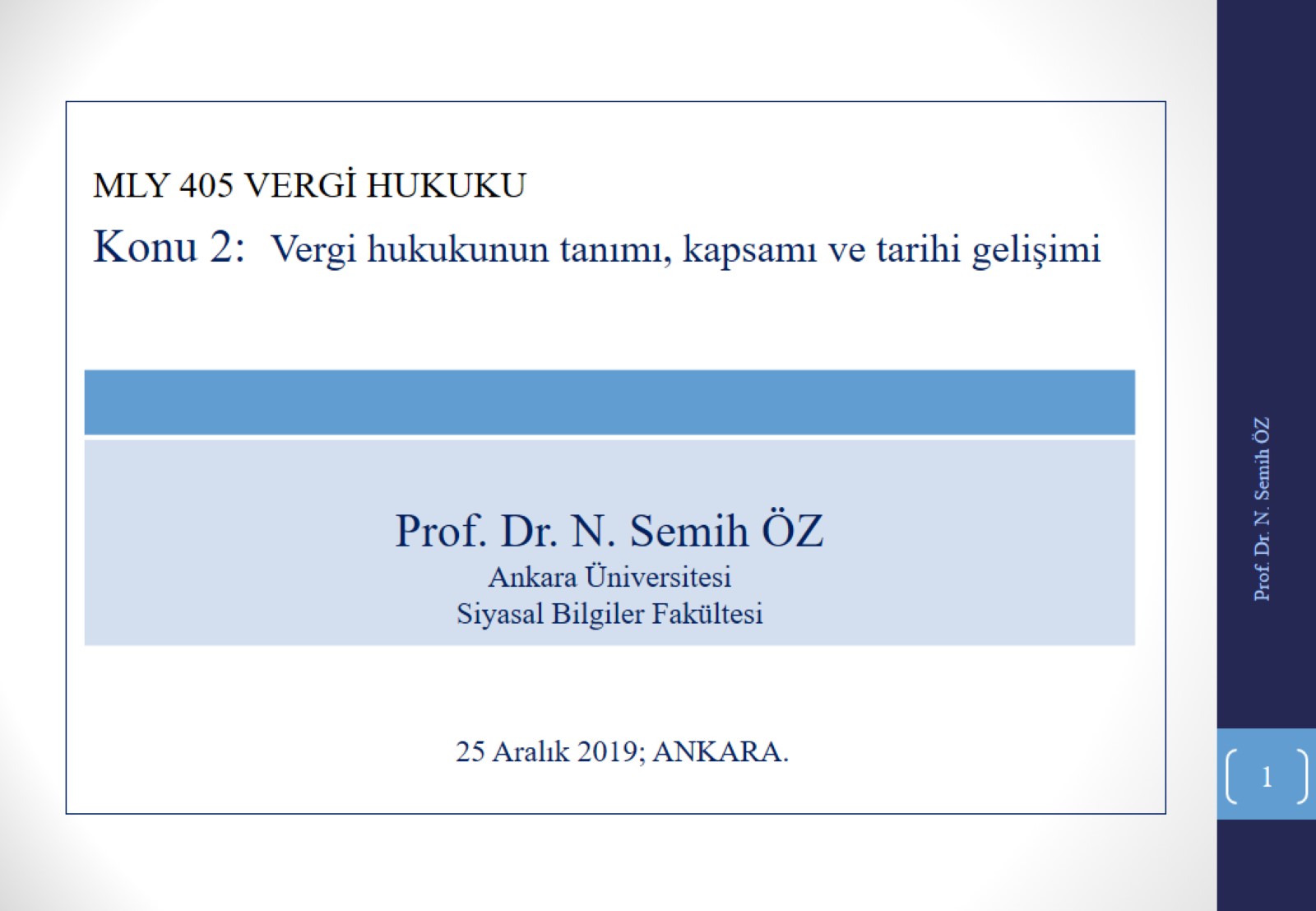 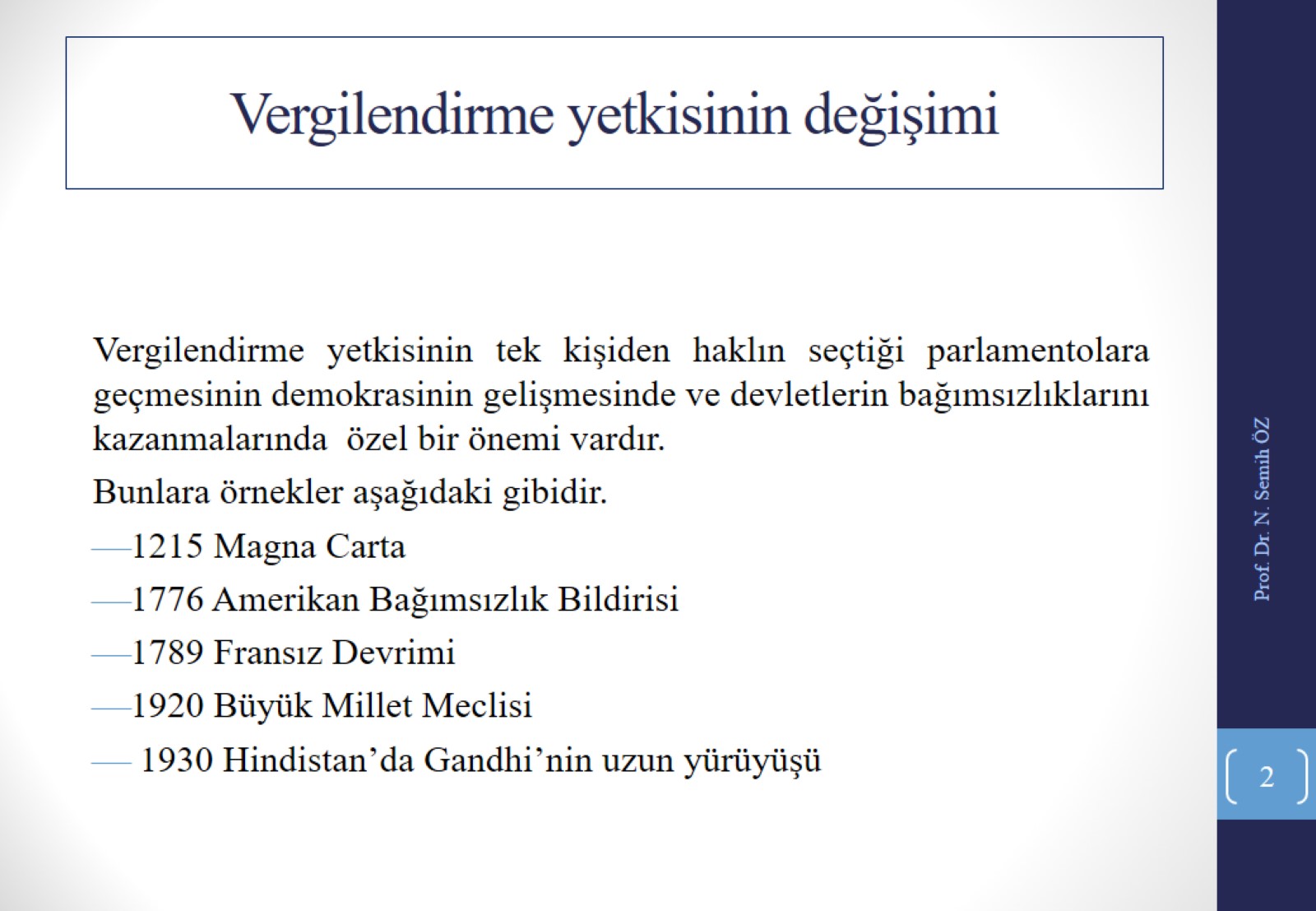 Vergilendirme yetkisinin değişimi
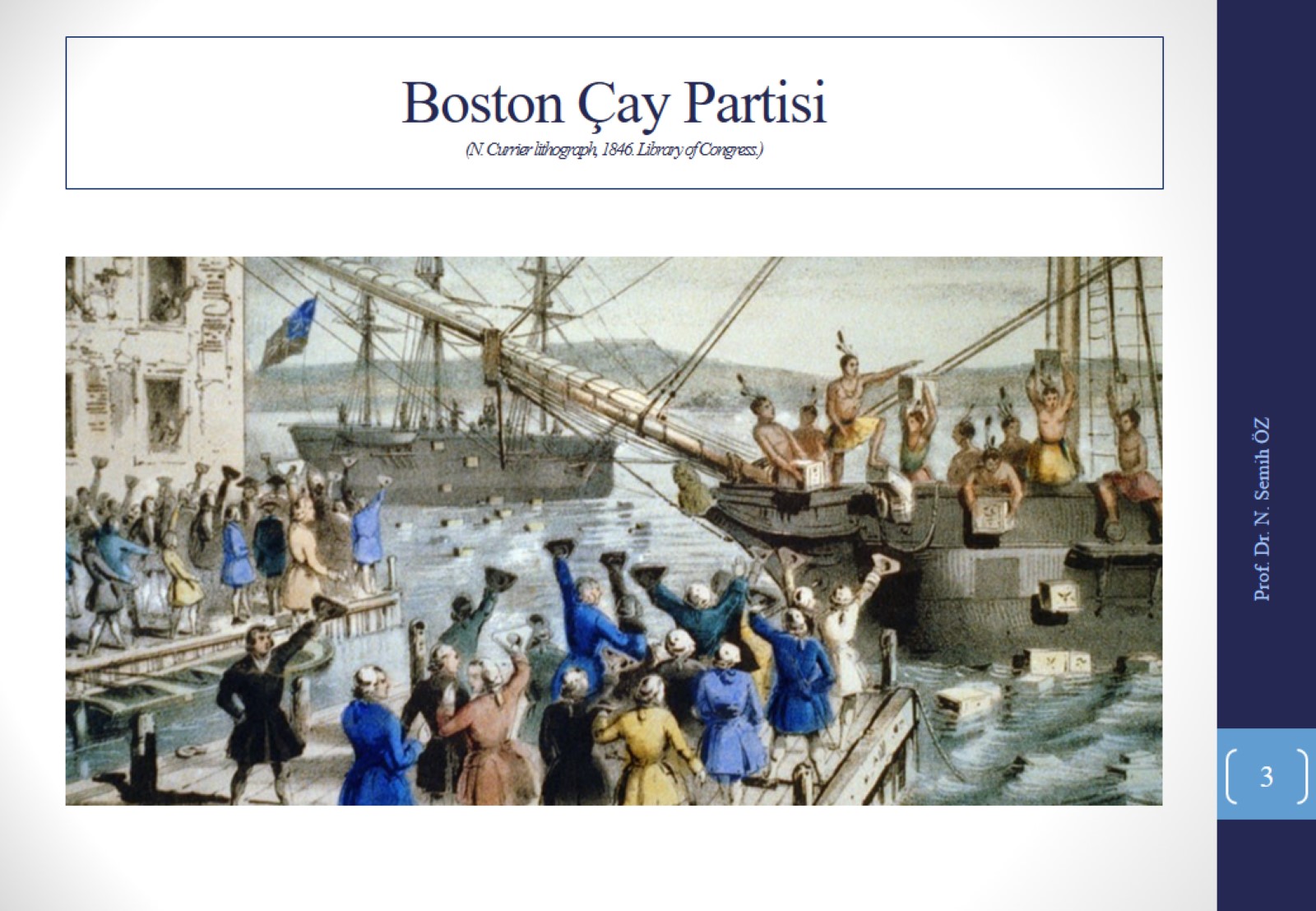 Boston Çay Partisi(N. Currier lithograph, 1846. Library of Congress.)
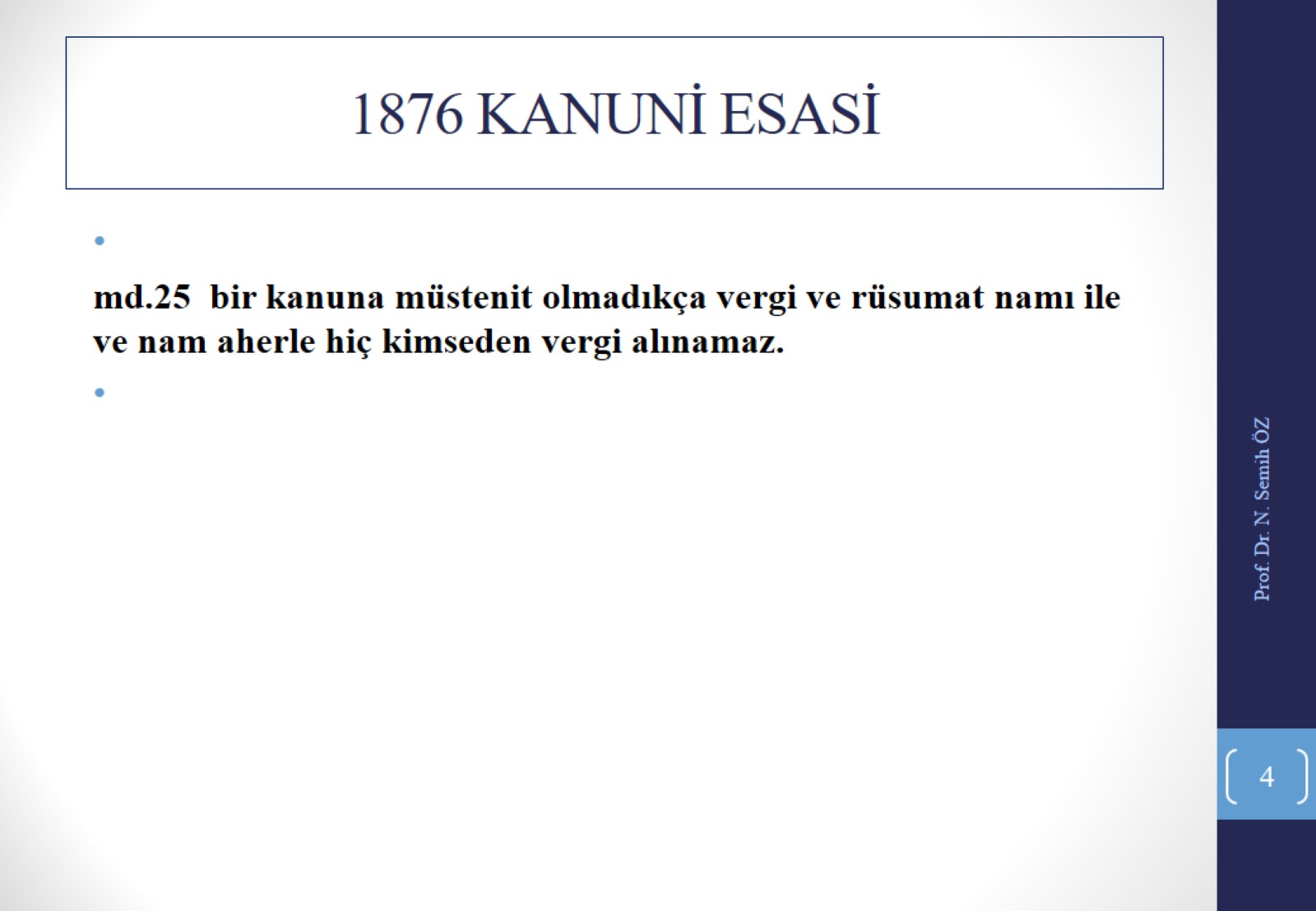 1876 KANUNİ ESASİ
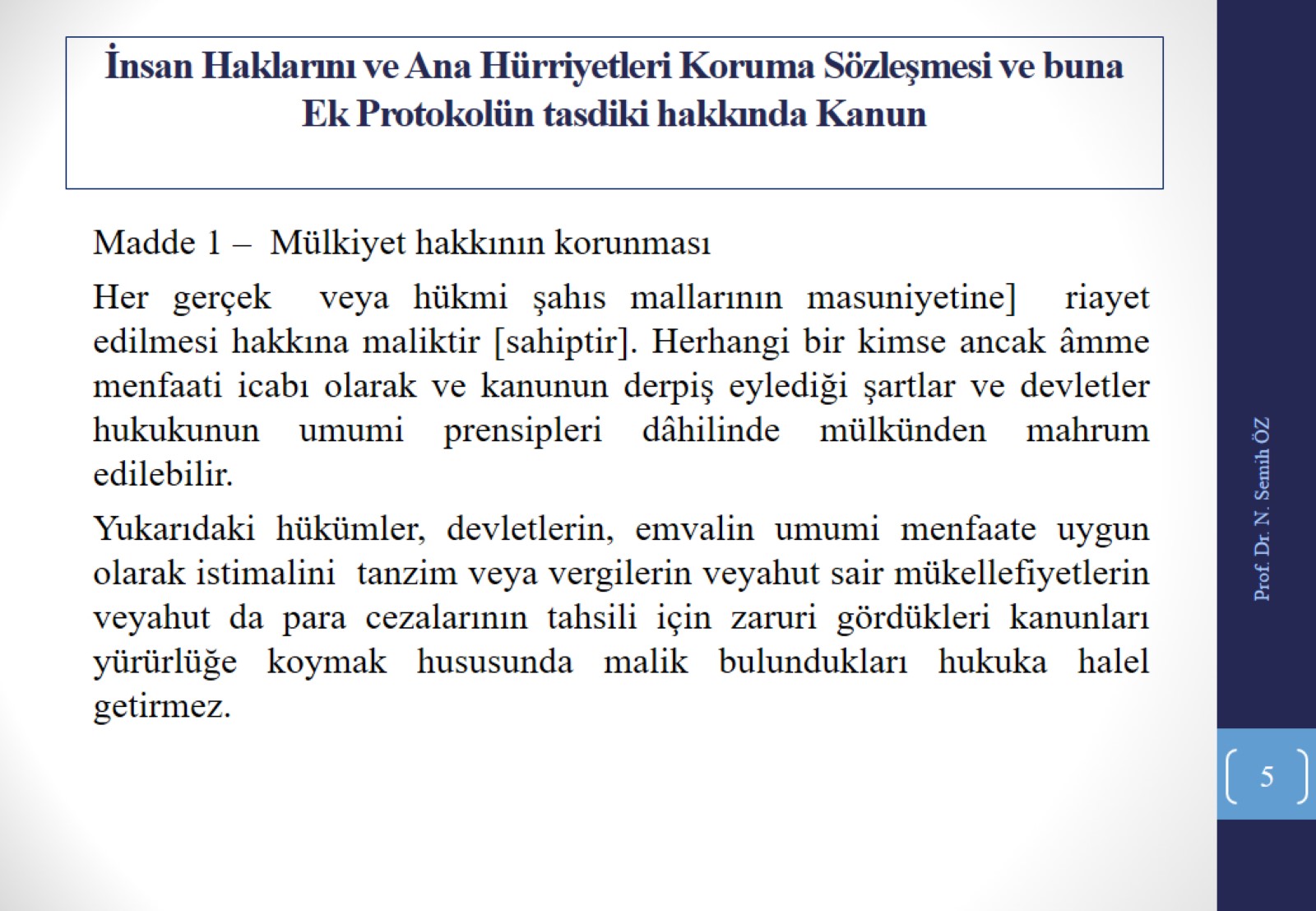 İnsan Haklarını ve Ana Hürriyetleri Koruma Sözleşmesi ve buna Ek Protokolün tasdiki hakkında Kanun
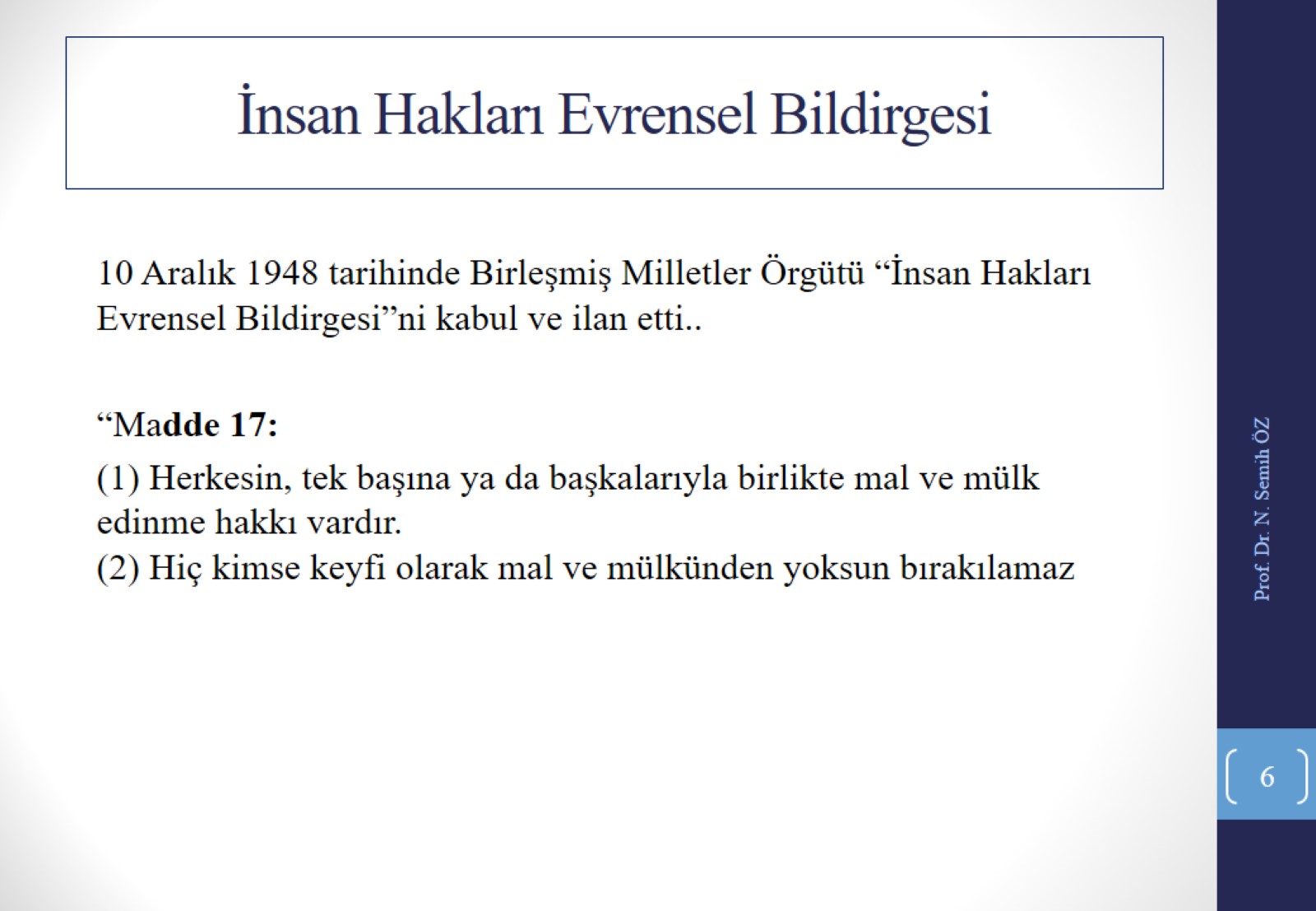 İnsan Hakları Evrensel Bildirgesi
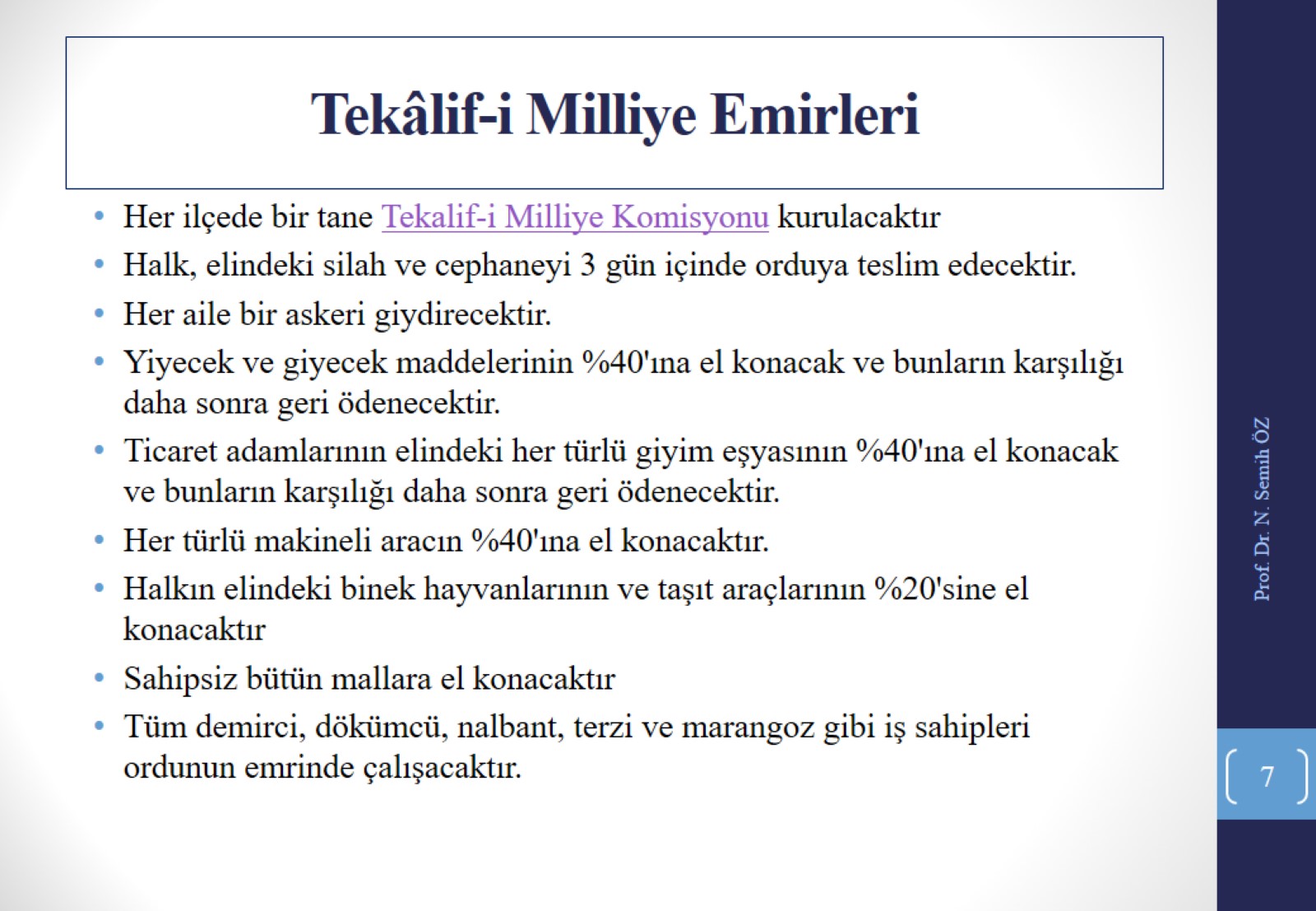 Tekâlif-i Milliye Emirleri
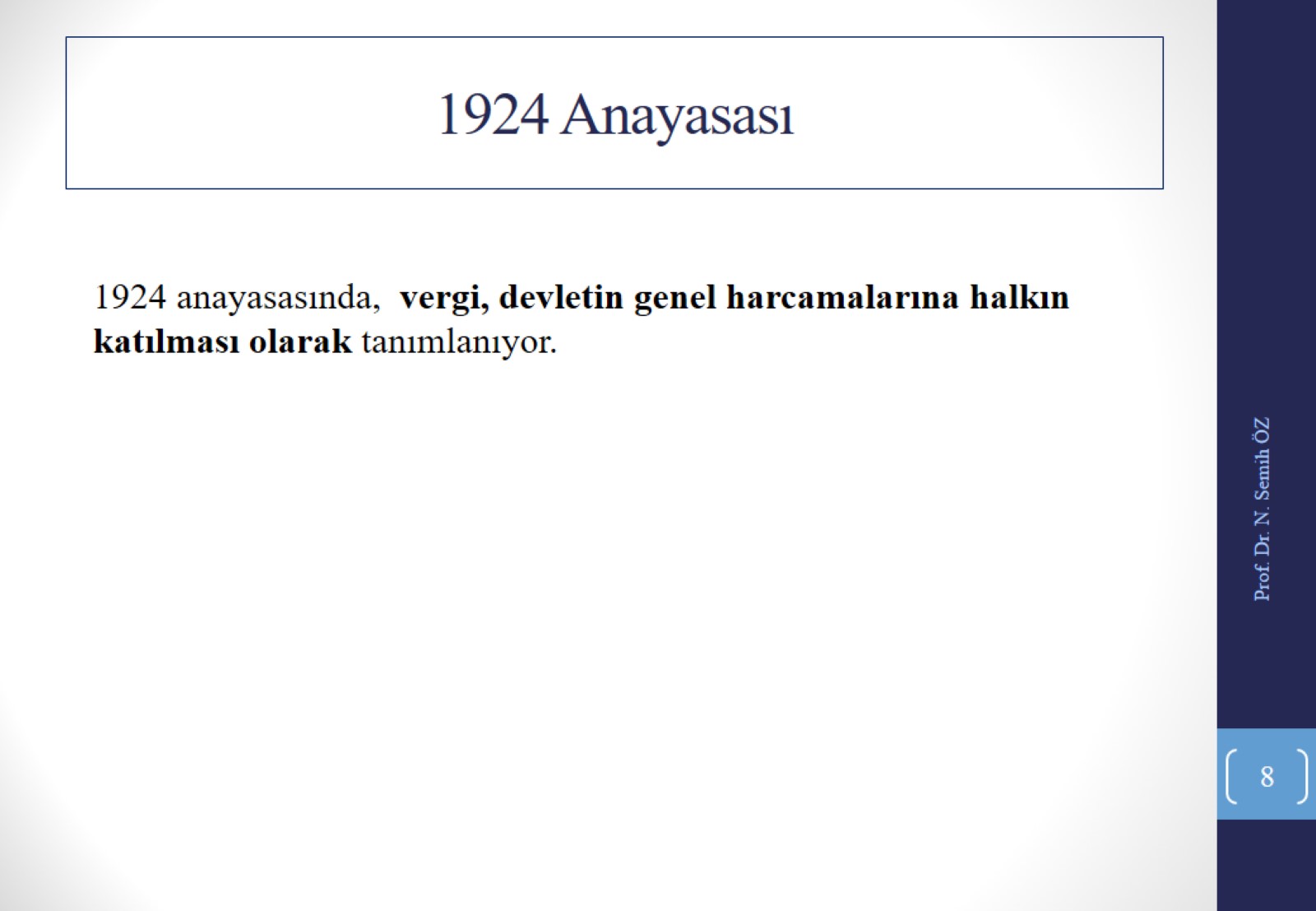 1924 Anayasası
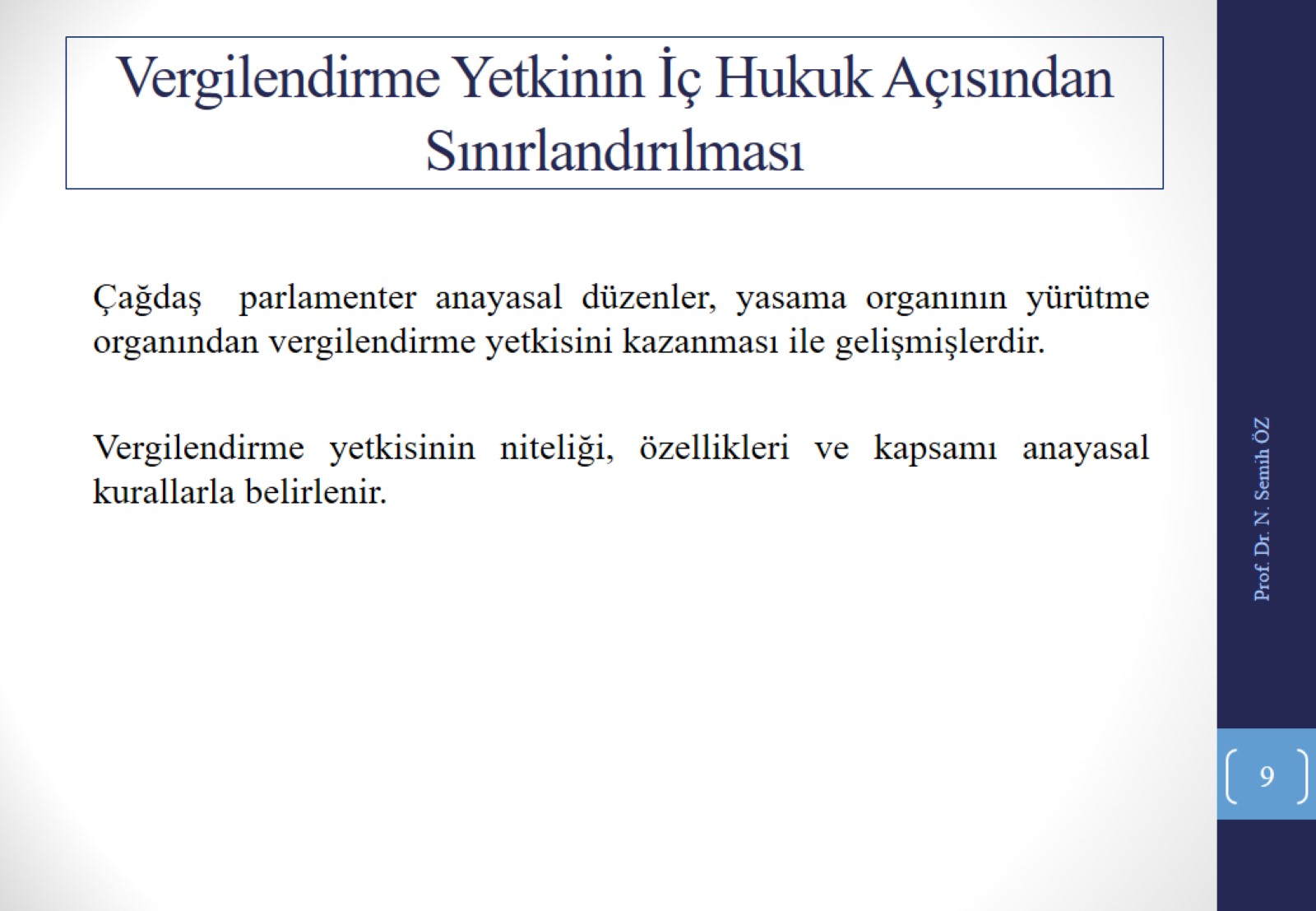 Vergilendirme Yetkinin İç Hukuk Açısından Sınırlandırılması
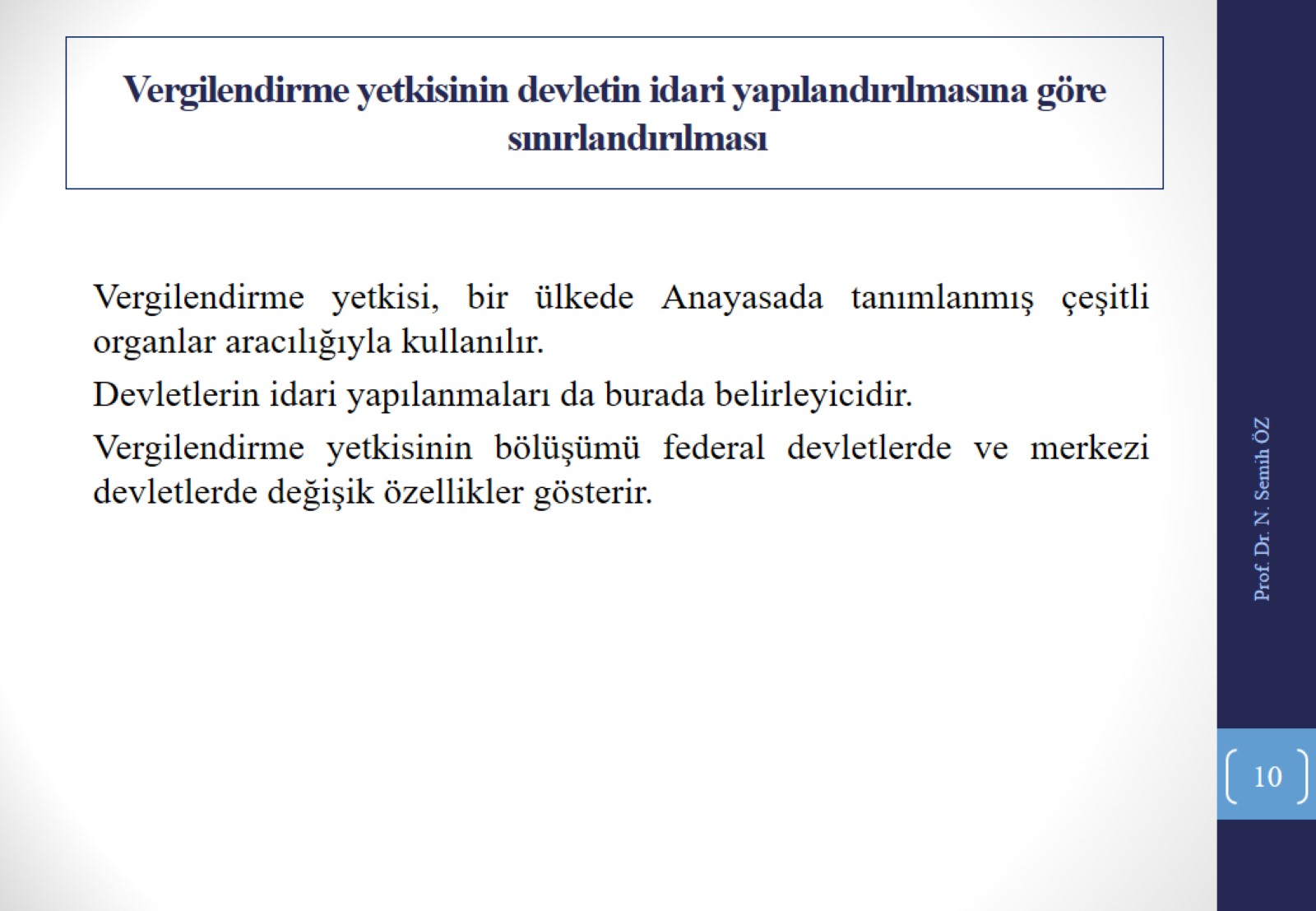 Vergilendirme yetkisinin devletin idari yapılandırılmasına göre sınırlandırılması
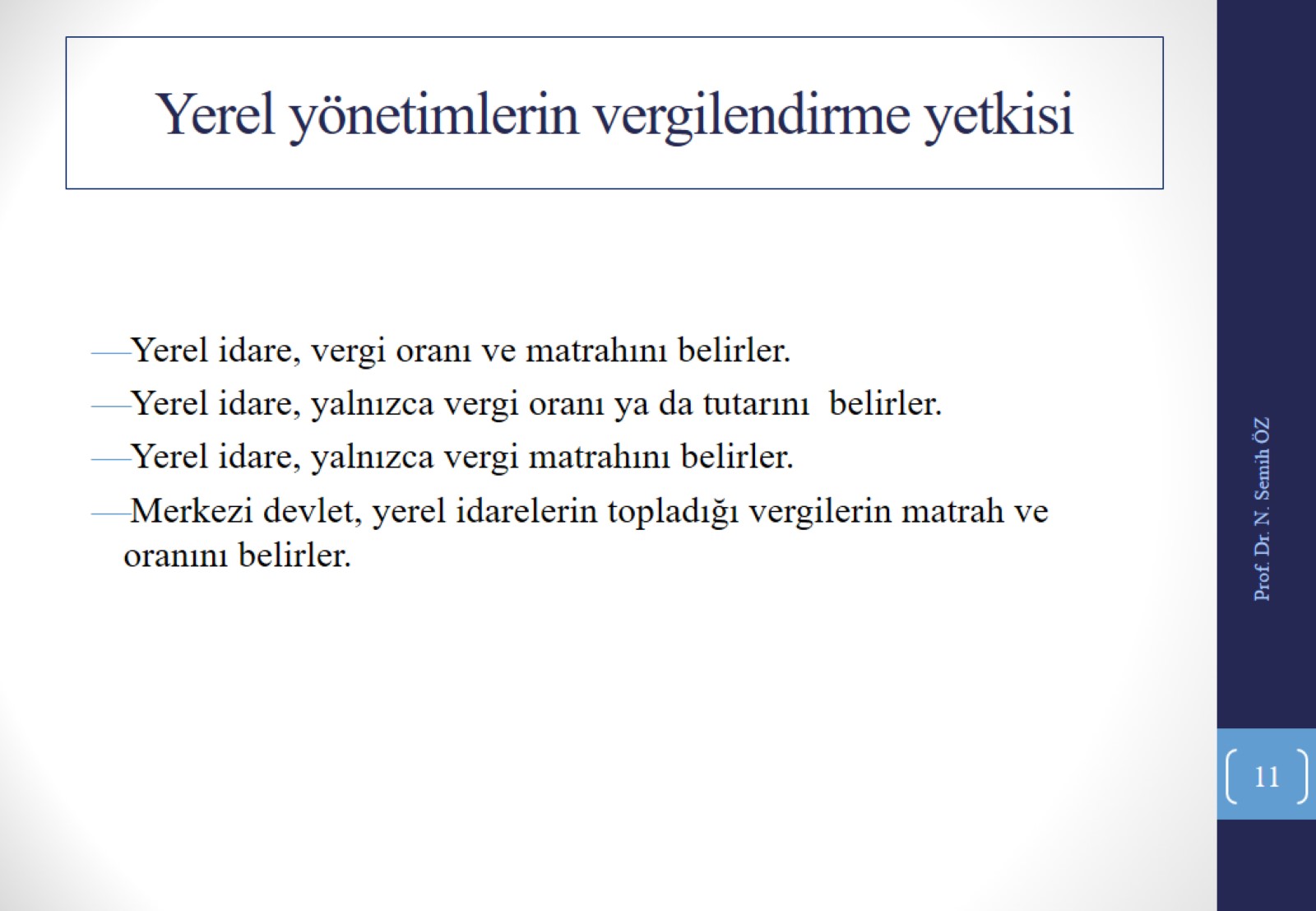 Yerel yönetimlerin vergilendirme yetkisi
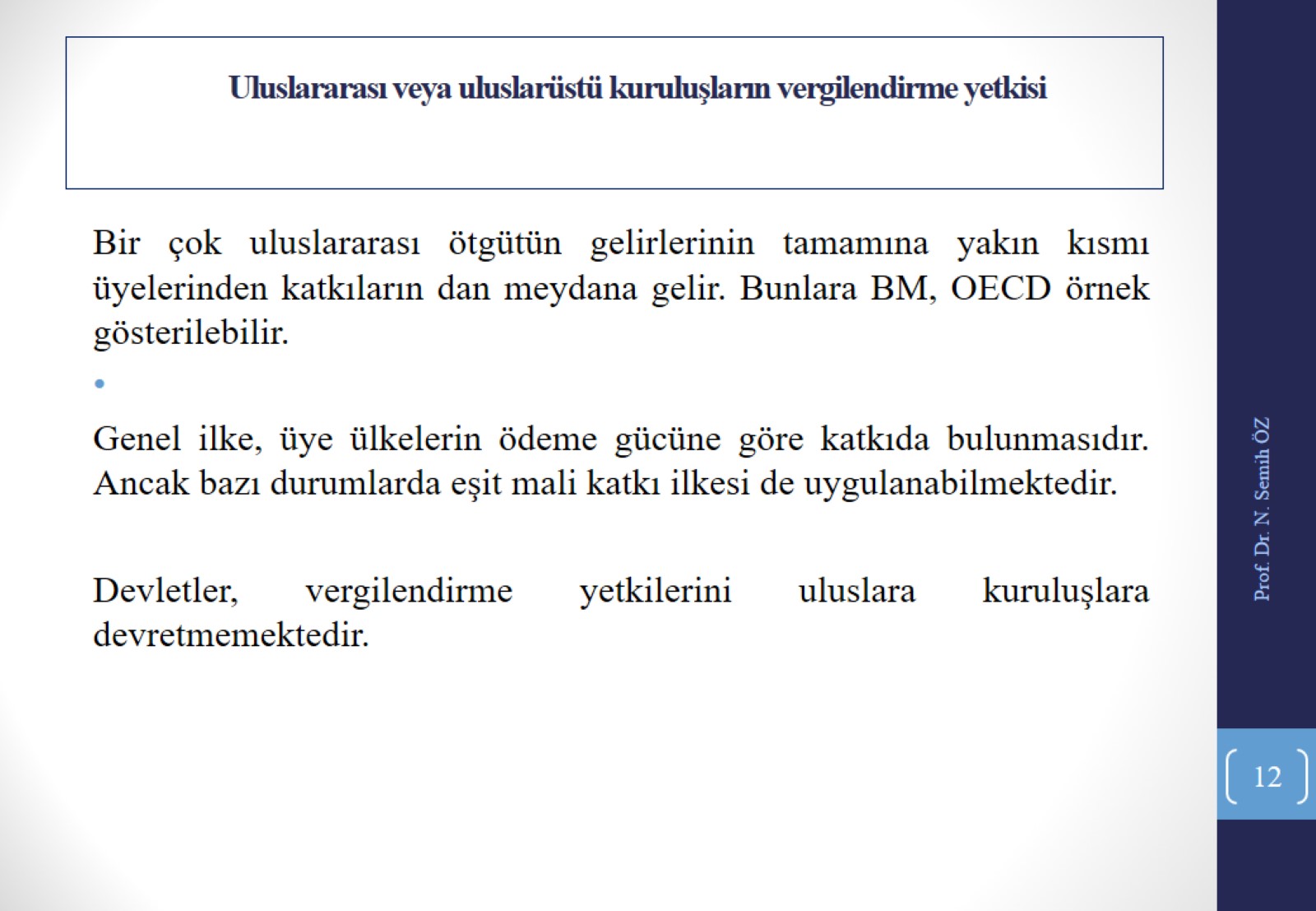 Uluslararası veya uluslarüstü kuruluşların vergilendirme yetkisi